Fraud Prevention: How to Identify and Protect Your Higher Ed Institution
Learning Objectives
At the end of this session, you will be able to:
Gain an understanding of what fraud is
Understand the reasons for why fraud occur
Name the “top” frauds/schemes targeting higher education institutions
Explain the potential impact of fraud on an institution
Identify methods to prevent fraud in your institution
2
What is fraud?
3
Fraud in Education
The question is not if it is happening …The question is at what level of fraud and how often!
What are you doing to prevent and detect fraud?
Why is this important in public institutions?
Three industries with highest events of fraud are:
Higher Education
Government Entities
Religious Institutions
4
Fraud in Education – Recent Examples
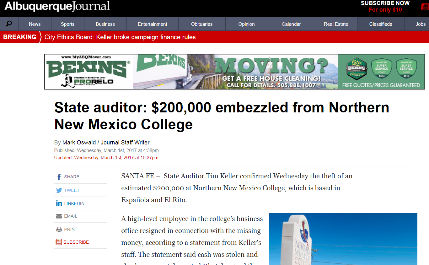 Embezzlement of at least $200K by former finance director at Northern New Mexico College – October 13, 2017
A tenured Medgar Evers College (New York) professor accused of selling sham health care certificates to students for years – October 2, 2017
Southern Oregon University loses $1.9 million in email scheme – June 8, 2017
Timesheets prepared fraudulently for a southern university. Inappropriate reporting cost the University $17M.
Facilities manager admits to stealing $36K – January 2019
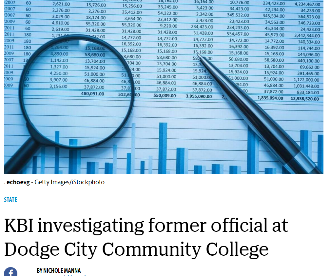 5
Fraud In Education- As reported by the ACFE
Association of Fraud Examiners (ACFE) 
World’s largest anti-fraud organization and premier provider of anti-fraud training and education
2016 Report to the Nations on Occupational Fraud and Abuse reported:
132 cases of occupational fraud in education
6
Fraud In Education: Five Facts of Fraud
5% of annual revenue is lost to fraud
Fraud in education is one of the top five industries affected by fraud (behind banking, government, manufacturing, and healthcare)
Stronger internal controls minimizes risk of fraud
Trust is NOT an internal control 
Tips are the most common detection method
Anyone can commit fraud
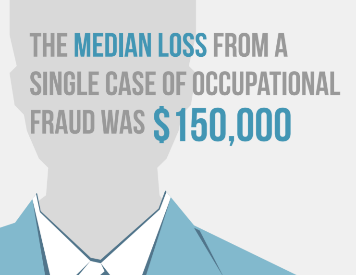 7
Common Situations – Is this Your Institution?
“But Judy is the only person handling cash. It’s very efficient that way”
“John has access to change pay rates, but someone else would catch that”
“I sign every check so there can’t be fraud”
“I only trust Joe with that task”
“Suzie would never do that to me….”
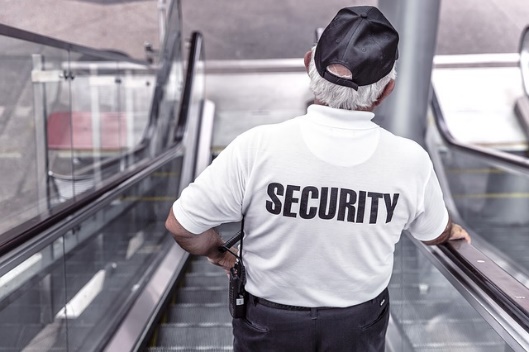 8
Fraud Controls – Cost/Benefit: Where is your institution’s risk tolerance?
9
Impact of Fraud – More than Just Money
Monetary (losses that may or may not be recovered and costs and time spent of investigation/litigation)
Loss of confidence from stakeholders (students – current and prospective, staff, auxiliary organizations, board members, donors…..)
Reputation (newspapers, TV news, social media) – length of time and effort needed to restore reputation
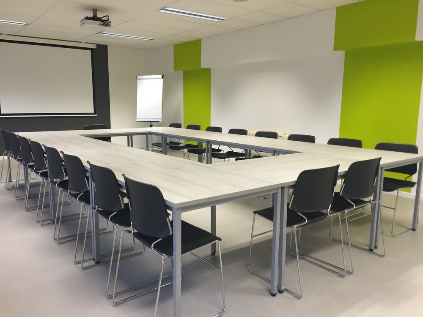 10
Why do People Commit Fraud
Pressure – reason to commit fraud
Most of the time, pressure comes from a significant financial need/problem. 
Often this need/problem is non-sharable in the eyes of the fraudster.
Rationalization
Opportunity
11
Pressure
Why do People Commit Fraud (Continued)
Opportunity – the ability to commit fraud
Opportunity is created by weak internal controls, poor oversight, and/or through use of one’s position and authority. 
Opportunity is the leg that institutions have the most control over.
Rationalization
Opportunity
12
Pressure
Why do People Commit Fraud (Continued)
Rationalization – justifying the fraud
Some common rationalizations for committing fraud are:
The person believes they will lose everything;
The person believes that no help is available from outside; 
The person labels the theft as “borrowing”, and fully intends to pay the stolen money back at some point;
The person believes that something is owed to him/her
Rationalization
Opportunity
13
Pressure
Red Flags
Some commonly seen red flags of fraud…
Significant changes in behavior patterns
Criminal or questionable background
High personal debts or financial losses
Inadequate income for lifestyle
Addictions (gambling, drugs, etc.)
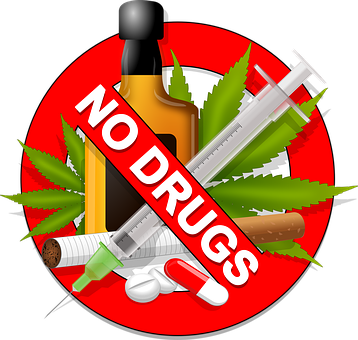 14
Red Flags (Continued)
Some commonly seen red flags of fraud…
Resentment of superiors and frustration with job
Undue family, company, or community expectations
Emotional trauma in home or work life
Exerts control over financial information, refuses assistance, rebukes questions
Pressure to allocate time to certain funding sources
15
Preventative Controls vs Detective Controls
Preventative controls: are in place so as to stop fraud from happening. Therefore preventative measures are intended to secure the organization and it processes against fraud.

Detective controls: are intended to find problems within an organization’s processes. Detective controls may be employed in accordance with many different goals such as quality control, fraud prevention and legal compliance
16
How is Fraud Detected?
17
Fraud in Education - Most Common Fraudulent Activities
Fake Vendor Fraud
Employee Expense Reports Fraud
P-Cards Fraud
Wire Fraud
Donations Fraud
Multiple Check Deposits
Contract and Procurement Fraud
Financial Aid Fraud
Timesheet Fraud
Off-Site Cash, Check and Credit Card Fraud
18
1. Fake Vendor Fraud
Tips for institutions of higher learning to safeguard against fake vendor fraud
Segregation of duties
Vendor setup
Changes to vendor records
Vendor database management
Vendor activity review processes
Testing the system
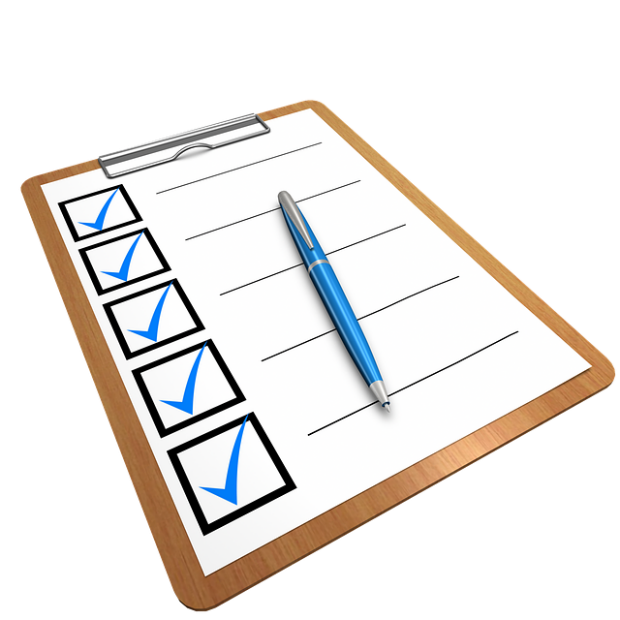 19
2. Employee Expense Reports Fraud
Tips for institutions of higher learning to safeguard against employee expense report fraud
Ensure a proper review process is in place for all employees (including the President)
Establish a training program for reviewers/authorizers
Properly establish control policies
Review of expense report activity
Sample testing
Compare expense report activity to P-Cards
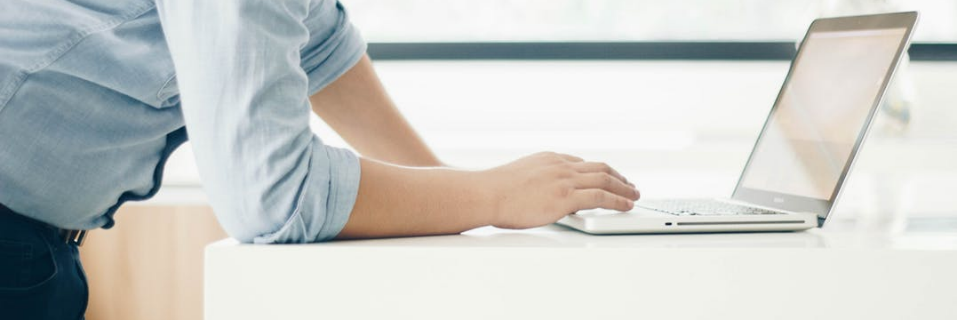 20
3. P-Cards Fraud
Tips for institutions of higher learning to safeguard against P-Card fraud
Implement a training program for users and reviewers of P-Cards
Strong and detailed review of P-Card statements
Require that no personal use of cards are allowed
Limit the aggregate monthly P-card charges based on employee position
Properly established policies
Who should receive?
Restrictive limits
Proper use
Detailed receipts
Annual review of P-Card activity year over year
Sample tests
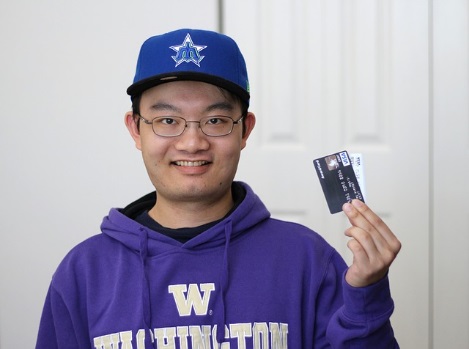 21
4. Wire Fraud
Tips for institutions of higher learning to safeguard against wire fraud
Require all wires to be sent to preauthorized vendor or receiver bank accounts 
Validation is extremely important for all email requests!  Verify the authenticity of the requester by speaking to them directly.  Never disclose sensitive information without proper approvals and authentication.  
Require all changes to vendor payment locations and account information include a second authorization
Require positive ID for all transfers through use of passwords and two factor  authentication or verification.
Require two approvals from authorized personnel and limit those with approval authority
Educate employees and students on what to look out for and how to avoid being a victim.
22
5. Donations Fraud
Tips for institutions of higher learning to safeguard against donation fraud
Use donors’ egos as a control
Utilize two employees and a log as mail is opened
Send notes to donors who have donated in the past but not in the current year
Providing gifts to donors of certain thresholds
Segregate duties between pledge write-offs and donation collections
23
6. Multiple Check Deposit
Tips for institutions of higher learning to safeguard multiple check deposit fraud
Bank reconciliations
Detailed review of check clearing activity
Utilize ACH or other electronic means for student refunds
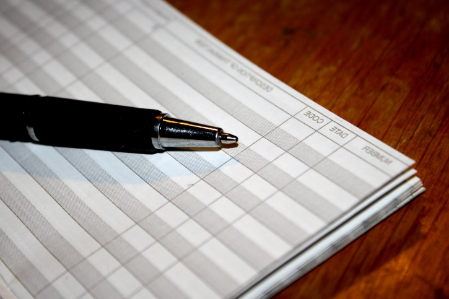 24
7. Contract and Procurement Fraud
Ways to ensure strong internal controls surround your contract and procurement process
Ensure that someone in your organization is involved in the procurement process besides the end user of the goods/services provided by the vendor including the receiving of goods
Consider having a contract administrator who can provide administrative oversight
Compare the labor hours and costs billed to the terms of all labor driven contracts/invoices. 
Analyze percentage of change orders and compare across vendors
Periodically check for duplicate invoices
Require receiving documents prior to payment approval and verify proper goods were received
Ensure all vendor contracts include a “right to audit” clause and perform audits of vendor’s books, payroll, and expense records
25
8. Financial Aid Fraud
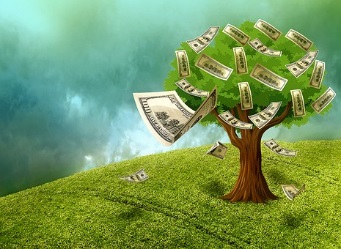 What can an institution of higher learning
     do to minimize the risk of Financial Aid Fraud?
Establish conflict of interest policies 
Organize and compile all financial aid policies (Make available online)
Provide conflict of interest training/ethics training 
Compare student addresses to the addresses of financial aid office employees
Review file assignment report, manual change report and verification audit report 
Ensure that financial aid disbursement checks are never sent to the financial aid office for students to pick up
Ensure the financial aid office never collects student repayments 
Investigate situations where there are many students with similar off campus addresses especially for those out of state (on-line)
26
9. Timesheet Fraud
Tips to minimize the issue of inappropriate compensation and payments
Training on proper allocation of time
Timely and accurate supervision approval
Training on timesheet approval
Appropriate assignment of supervision approval with knowledge of activities in the area
Prior approval for additional compensation beyond base salary/pay and proper documentation 
Proper review of monthly compensation reports
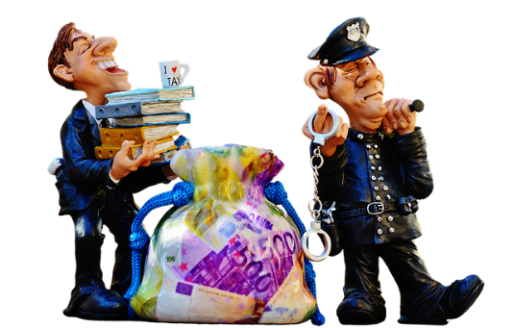 27
10. Off-Site Cash, Check, and Credit Card Fraud
Tips for institutions of higher learning to safeguard against off-site cash, check and credit card fraud
Limit off-site locations
Require fundraising payments be processed centrally
Audit credit card activity (specifically refunds)
Require receipts be issued for all transactions through an auditable P.O.S system
Reconcile P.O.S. system activity to collections
Post a sign which clearly tells customers should expect a receipt
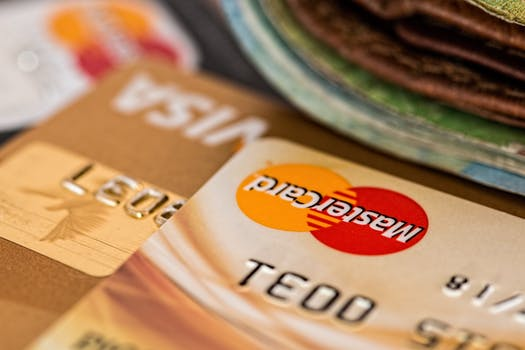 28
Fraud In Education- Conclusion
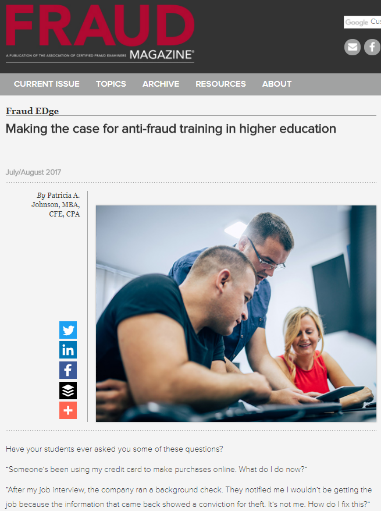 Acknowledge that fraud risk exists
Encourage open and candid discussion
Continuously assess the risk of management and control override
Openly display your skepticism to set the tone at the top and spread awareness
Take swift action when a fraud event occurs and make the event of action (not the details) known internally
If I were to try to commit fraud, how would I do it? Understand the opportunities and then design the system to prevent it
Develop Whistle Blower policies and establish an easily attainable fraud hotline
29
Fraud In Education- Conclusion (Continued)
HOW TO PREVENT FRAUD
Employee Education
Employee Support Programs
Surprise Audits
Internal Controls
Background Checks
Fraud Training 
Fraud Management Software (Benford’s law, BSA, New Account)
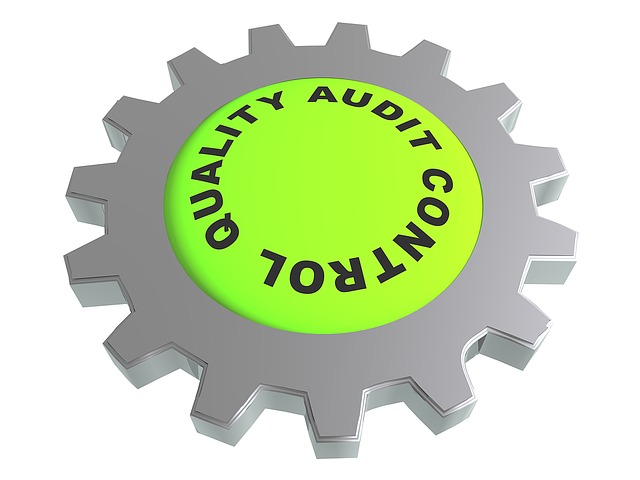 30
Questions
31
Brenda Scherer, CPA
National Director of Student Financial Aid
612-376-4626
Brenda.Scherer@CLAconnect.com